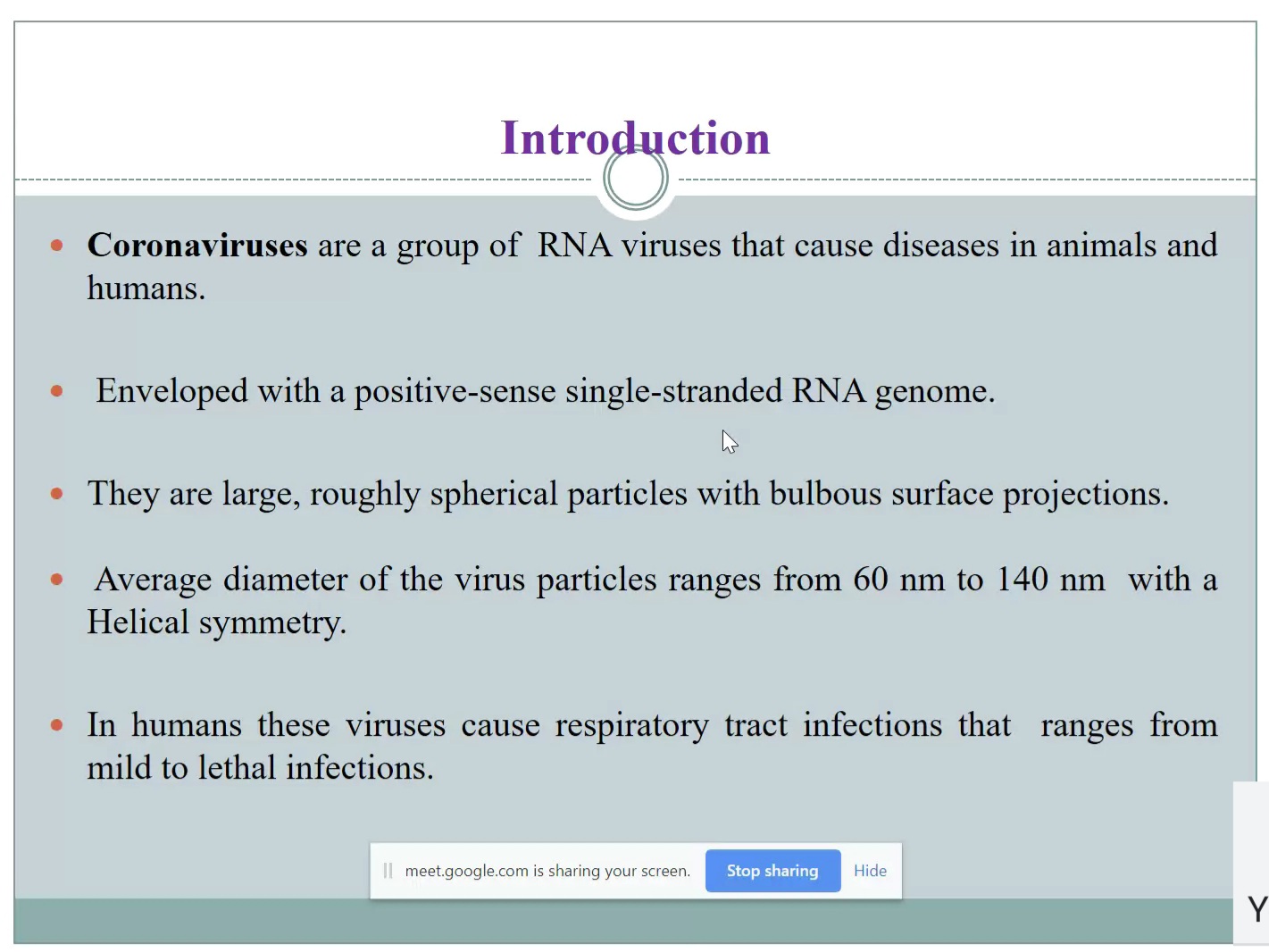 THANK YOU